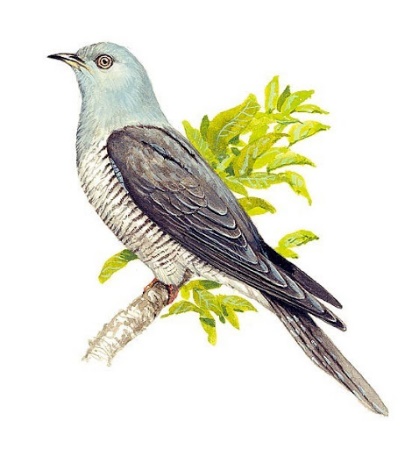 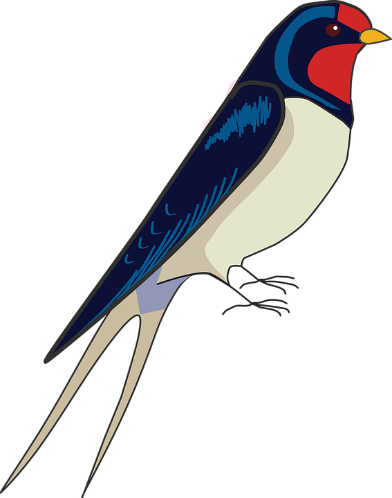 PTÁCI II.
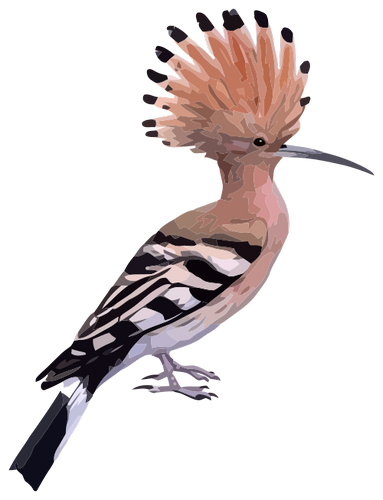 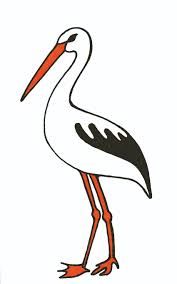 PTÁCI TAŽNÍ
PTÁCI
Ptáci jsou dvojnozí teplokrevní obratlovci, kteří snášejí vejce. Vyznačují se opeřením, křídly vyvinutými z předních končetin a dutými kostmi. Dalším znakem je zobák, který je přizpůsoben k příjmu potravy. 
Celkem je známo asi 9600 jejich druhů.
PTÁCI
Ptáky, kteří žijí v naší přírodě, můžeme rozdělit na stálé a tažné.
Stálí ptáci
Stálí ptáci jsou zcela přizpůsobeni našim podmínkám i zimě. V zimě se živí kořínky, které najdou. Mnoho z nich se vyskytuje v blízkosti lidských obydlí, kde jim lidé do krmítek dávají potravu.
Tažní ptáci
Tažní ptáci se chovají jinak. Vzhledem k tomu, že se většinou živí hmyzem nebo jinými  živočichy (žáby, ještěrky), neměli by v zimě dostatek potravy.Proto, když přichází podzim, odlétají přečkat zimu na jih do teplejších krajin. Je to daleká cesta, často i přes moře.V jižních krajích je teplo a dostatek potravy.
PTÁCITAŽNÍ
VLAŠTOVKA OBECNÁ
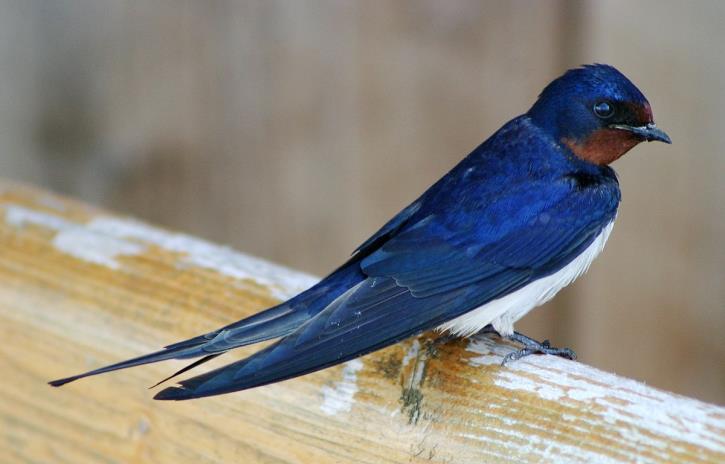 JIŘIČKA OBECNÁ
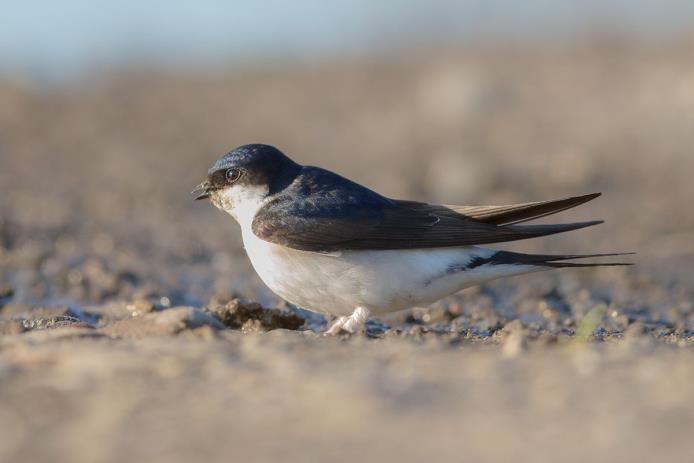 KUKAČKA OBECNÁ
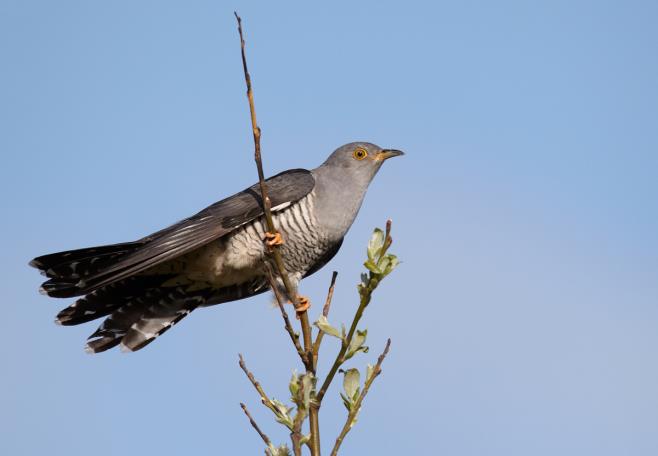 ČÁP BÍLÝ
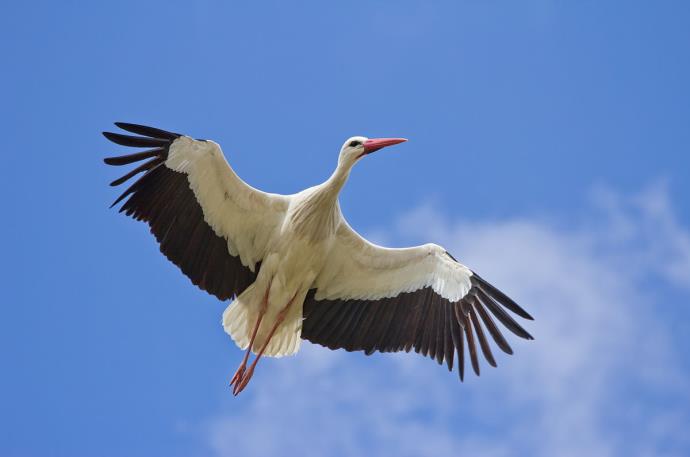 VOLAVKA POPELAVÁ
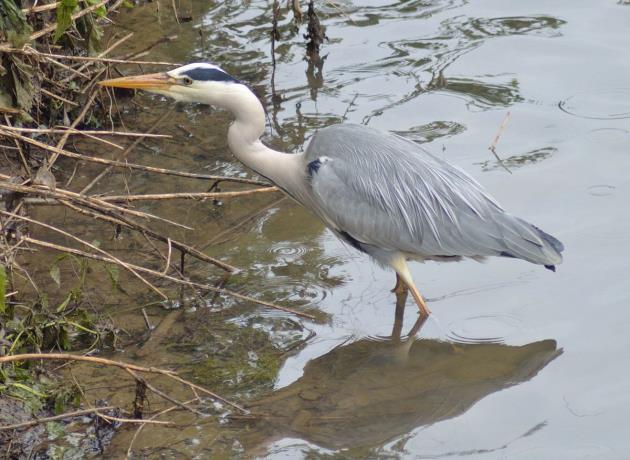 ČEJKA CHOCHOLATÁ
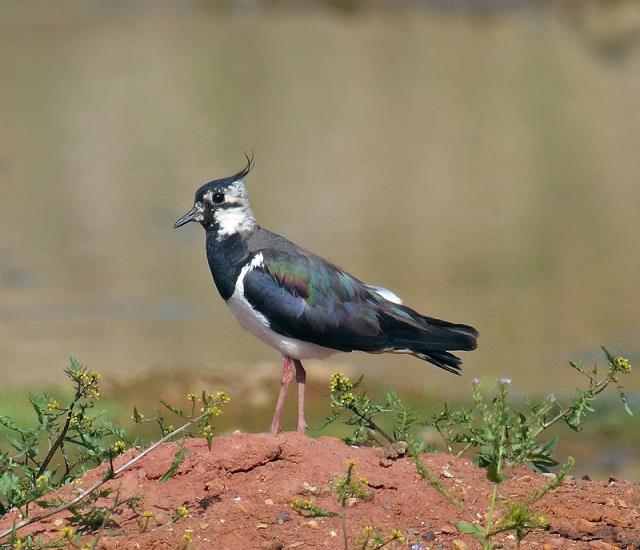 KŘEPELKA POLNÍ
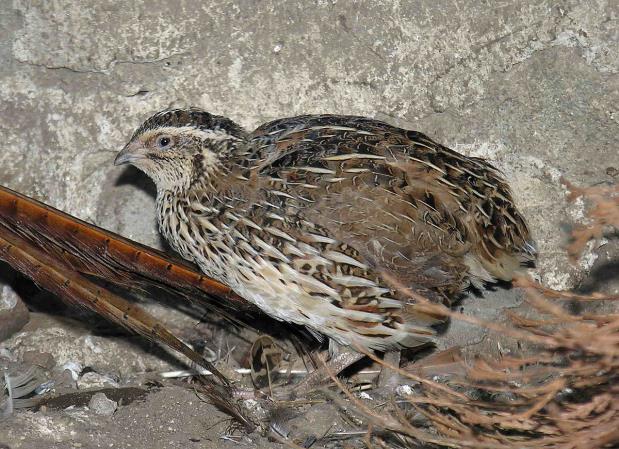 DUDEK CHOCHOLATÝ
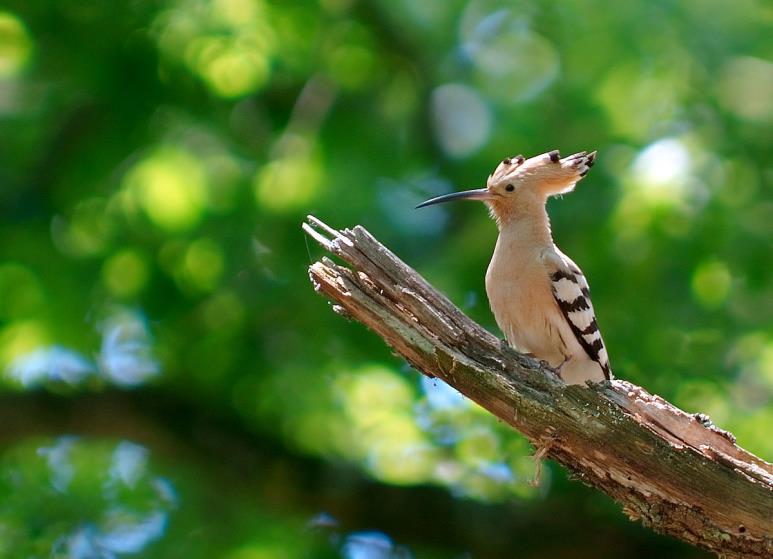 ŠPAČEK OBECNÝ
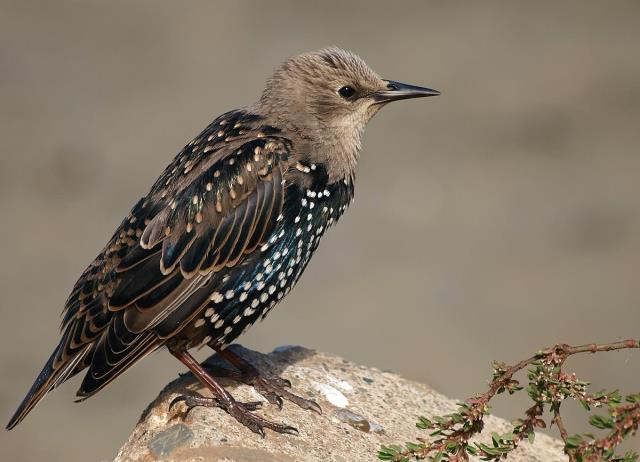 SKŘIVAN POLNÍ
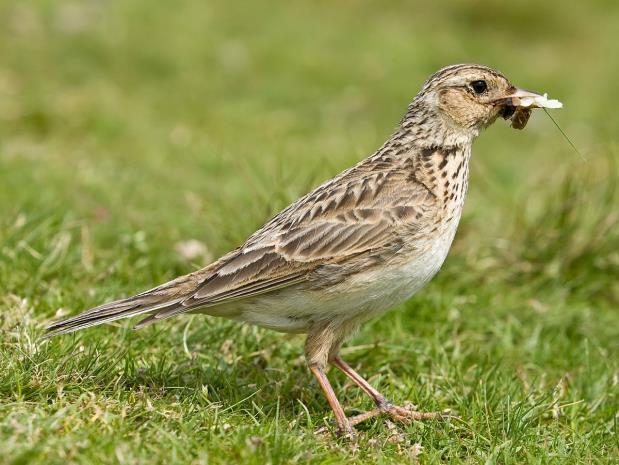 SOKOL STĚHOVAVÝ
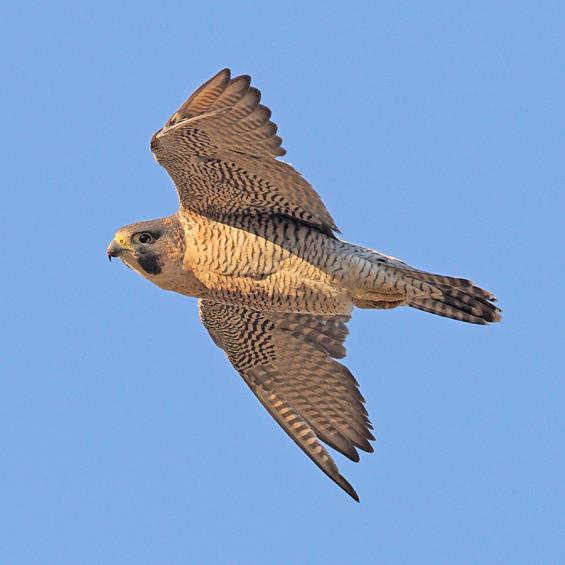